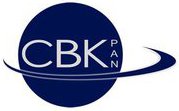 Carbon fiber composite mirrors in SMC technologySpace Research Centre – Polish Academy of Sciences
Presenter: Michal Karczewski
PI: Karol Seweryn
Team:
Monika Ciesielska, Jerzy Grygorczuk, Michal Karczewski, Janusz Nicolau-Kuklinski, Lukasz Platos, Miroslaw Rataj, Karol Seweryn, Michal Sidz, Marta Tokarz, Piotr Wawer, Roman Wawrzaszek, Lukasz Wisniewski.
Outline
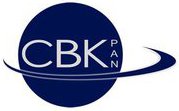 Intro
What is the Sheet Moulding Comound tech
How we develop the mirror substrates..
Coatings
Prototyping status
Mirror testing system
Summary
Introduction - our approach includes:
1. substrate preparation
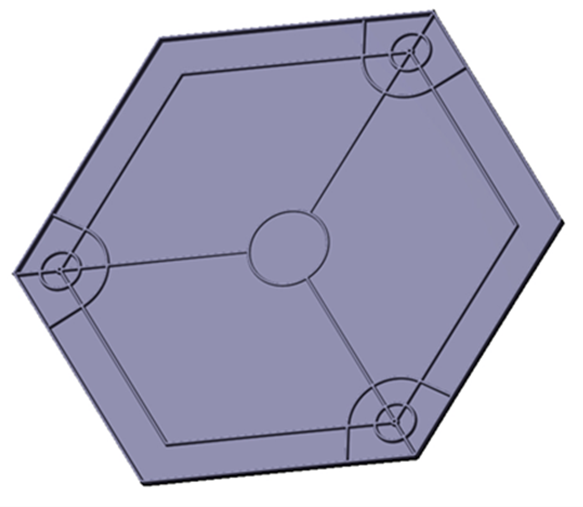 2. coating 
(intermediate and optical)
3.testing system
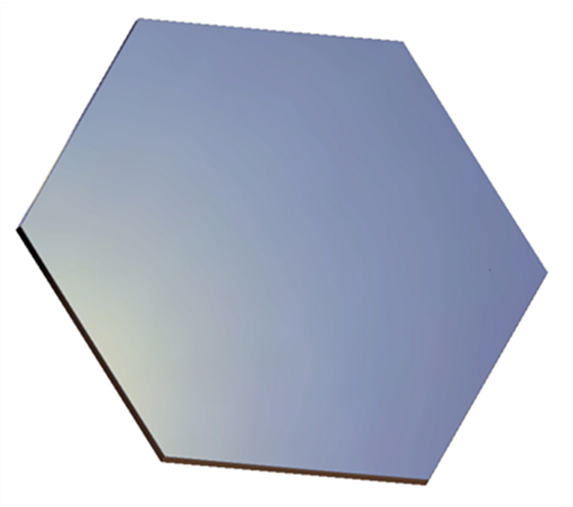 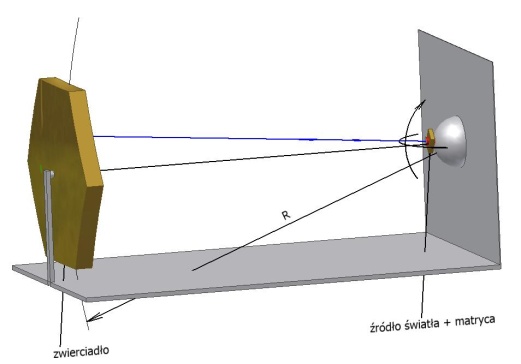 SMC – sheet moulding compound
Summary of SMC mirror technology
Adventages:
Sheet Moulding Compound: is proven technology in automotive industry,
Production: 1-step process to form the structure with the ribs,
Quick: the forming process takes  3 - 30 min, 
Profitable: up to tens of thousands pieces,
Shrinkage: 0% is possible,
Glass: is not used:
„Coating” means for us: 
                   coating for surface improvement + optical coating
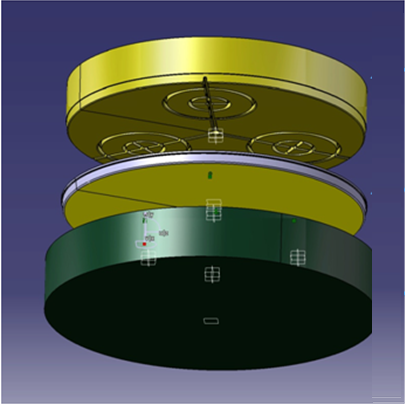 Sheet Moulding Compound
Disadvantages:
  coating of SMC surface is difficult,
  CTE’s of carbon fiber SMC and aluminum honeycomb don’t match.
SMC modifications
1
2
Steel mold High temperature
Steel/Glass mold
  Low temperature
Steel/Glass mold Low temperature
Low pressure  ~6 bar
Low pressure ~6 bar
High pressure ~60 bar
3
SMC + ribs
SMC honeycomb
SMC honeycomb
Foils
IMC layer
Gel-coats, polymers, paints
Our base concept of Sheet Moulding Compound process
Substrates
Comparison of SMC mirror technologies
Examples of developed structures
Project
Sample
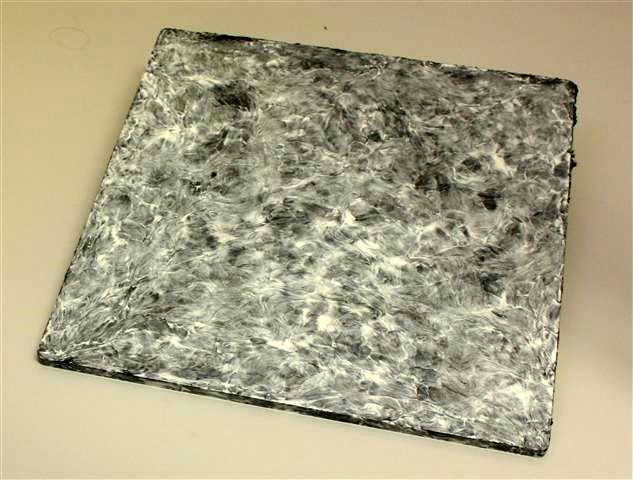 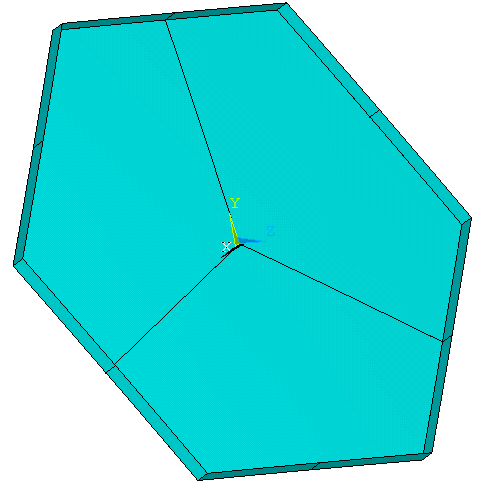 SMC 
ribbed 
structure
Reflective layer
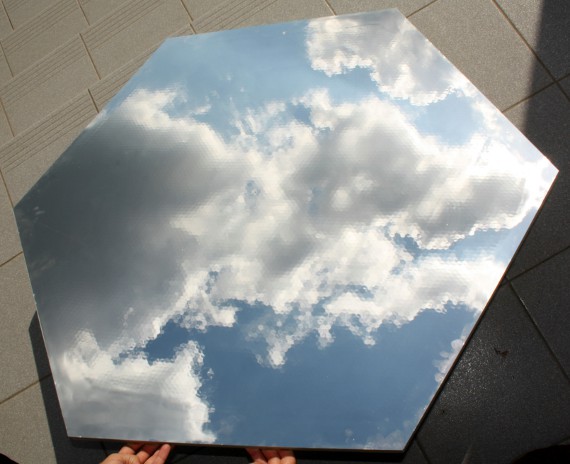 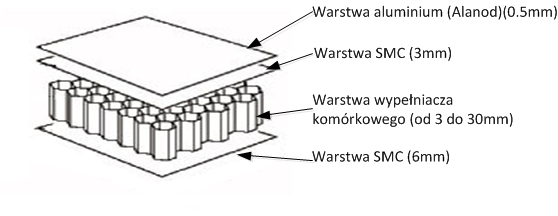 SMC
sandwitch 
structure
SMC
HC
SMC
[Speaker Notes: Zadane obciazenia
Zakladane punkty mocujace]
b
Requirements for design analysis
k92
b
k91
a
k93
k92
a
k91
k93
1.  CTA requirements:
2.  Our assumptions regarding mounting points:
3 mounting points fixed in XYZ, free in rotational DOF
Ribbed SMC structure
Sandwich structure
K91, k92, k93 are located in  2/3 of the outer radius
Example of analysis
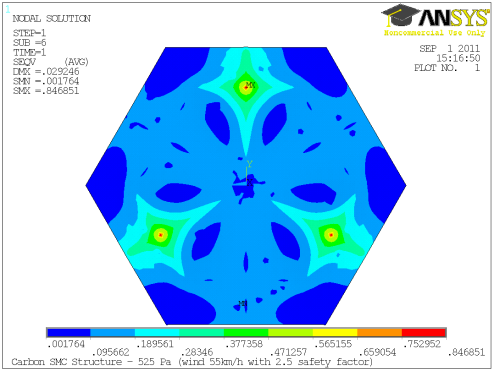 Stresses
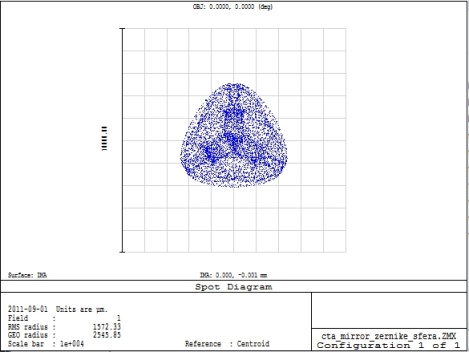 PSF = 0,45 mrad
0,001764 MP
0,84651 MP
Deformation
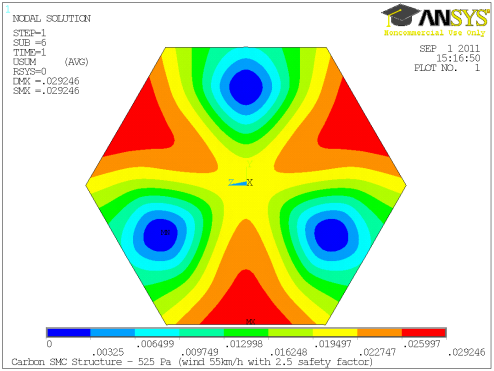 Sample FEM analysis for ribbed SMC
ANSYS  ZEMAX  PSF
0,029246  mm
0 mm
Results of design analysis
General results:
FEM analyses: results meet the CTA requirements;
Mass:
sandwich structure: achieved mass 14-20 kg,
ribbed structure: achieved mass: ~14 kg,
Stresses: much below critical.
[Speaker Notes: Omowienie wynikow]
Coatings
Optical coatings issue
SMC composite mirror quality
depends on
depends on
Spectral reflectance
Optical coating
depends on
SMC surface quality
 Intermediate coating
depends on
depends on
Optical coating
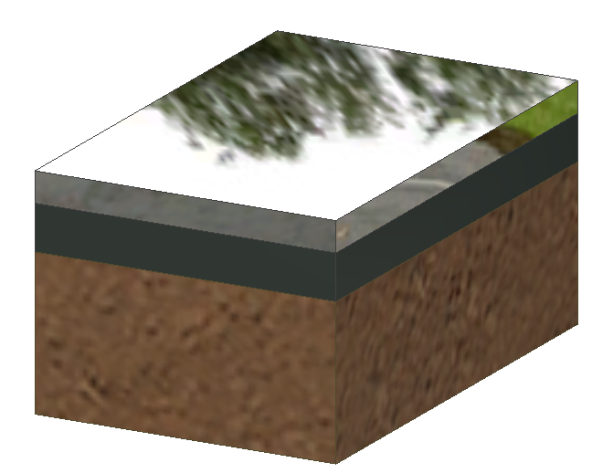 Specular r.
Diffuse r.
Intermediate
coating
Substrate
Coating types and technologies
Intermediate coating:
Optical lacquer: applied by the immersion of the substrate, layer thickness is 2-5 microns, 
In-Mould Coating: is a coat applied during the SMC process,
BASF coats: sprayed on the surface,
Polymer:  coat formed on high polished mold, very low raughness, even better than IMC.

Optical coating:
Aluminum covered with SiO or SiO2: Thickness of the Aluminum layer is few hundred nanometers (a standard PVD process in vacuum). 
Alanod: is a 0,5mm thick Aluminum plate (useful as as a optical layer for quick test; for production requires improvement by producer)
Results surface quality tests
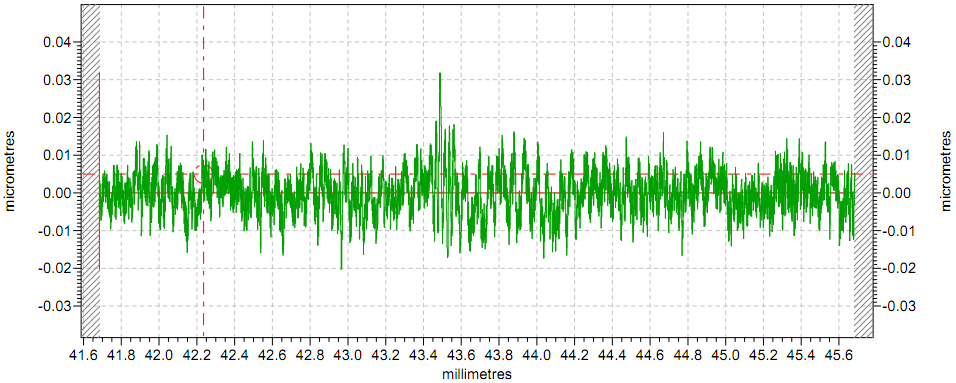 Roughness of polymer sample; Ra - 0,0044 um; Rz = 0,0351 um
Optical quality
Results of the durability tests
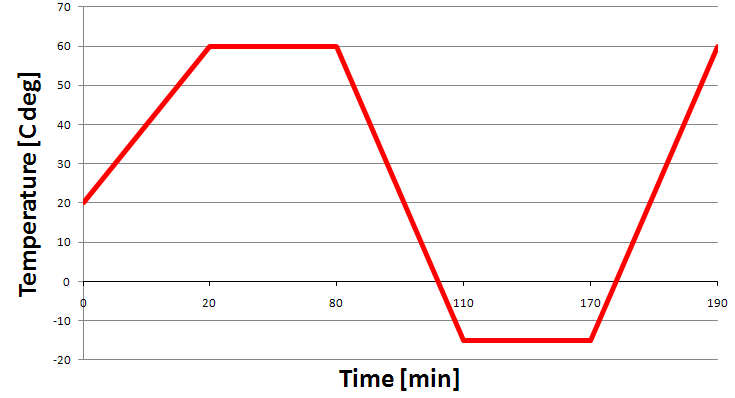 Temperature cycle
Short-term thermal cycling:
  tests in climatic chamber,
  temperature:  -15 C deg to 60 C deg.,
  time of one cycle: 190 min.,
  temperature cycles: 8 or 18.
Conclusions after the temperature cycles
  reflectance did not change,
  waviness appears on the sandwich 
    samples because of different CTE’s  of
    substrates.
Coatings on different substrates
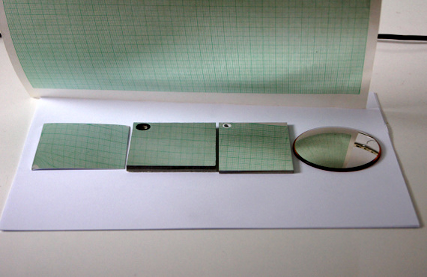 Optical coatings on different substrates, from left:  1. Alanod, 2. SMC with IMC, 3. SMC with BASF, 4. Polymer
The polymer surface is most promising,
  IMC layer from high polished mold is in next stage of devlopment,
  Optical lacquer improves the surface smoothness a little bit,
  BASF coat works better, but the application method causes waviness.
Prototyping status
Prototyping Status – spherical prototype 1:1
Picture from first prototype covered with Alanod
The surface of the mirror illuminated by lasers
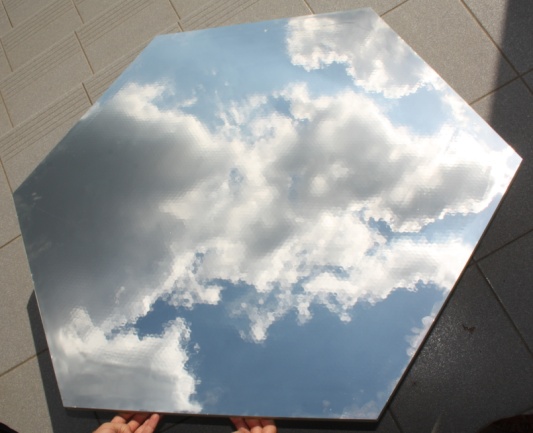 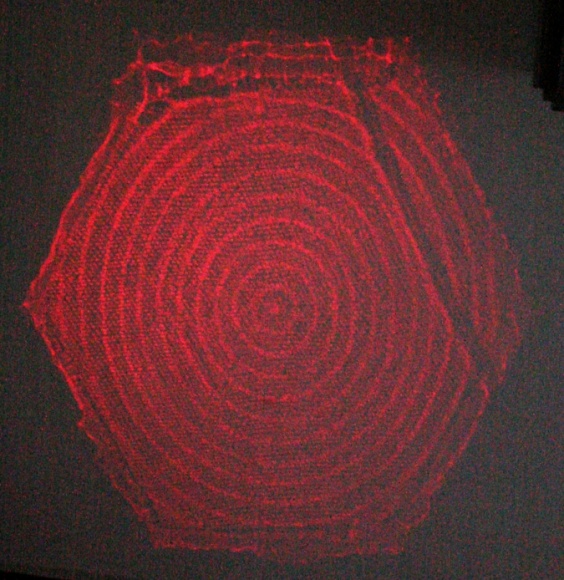 Dimmensions:  flat to flat: 1,05 m, hexagonal shape,  radius of the curvature: 22,5 m.
  Results:
  Imprinted HC on Alanod surface, 
  Imprinted rings from honeycomb milling.
  Conclusion: We are able to manufacture the 1:1 prototype, the technology has been 
    already improved.
Prototyping status - spherical prototype 1:4
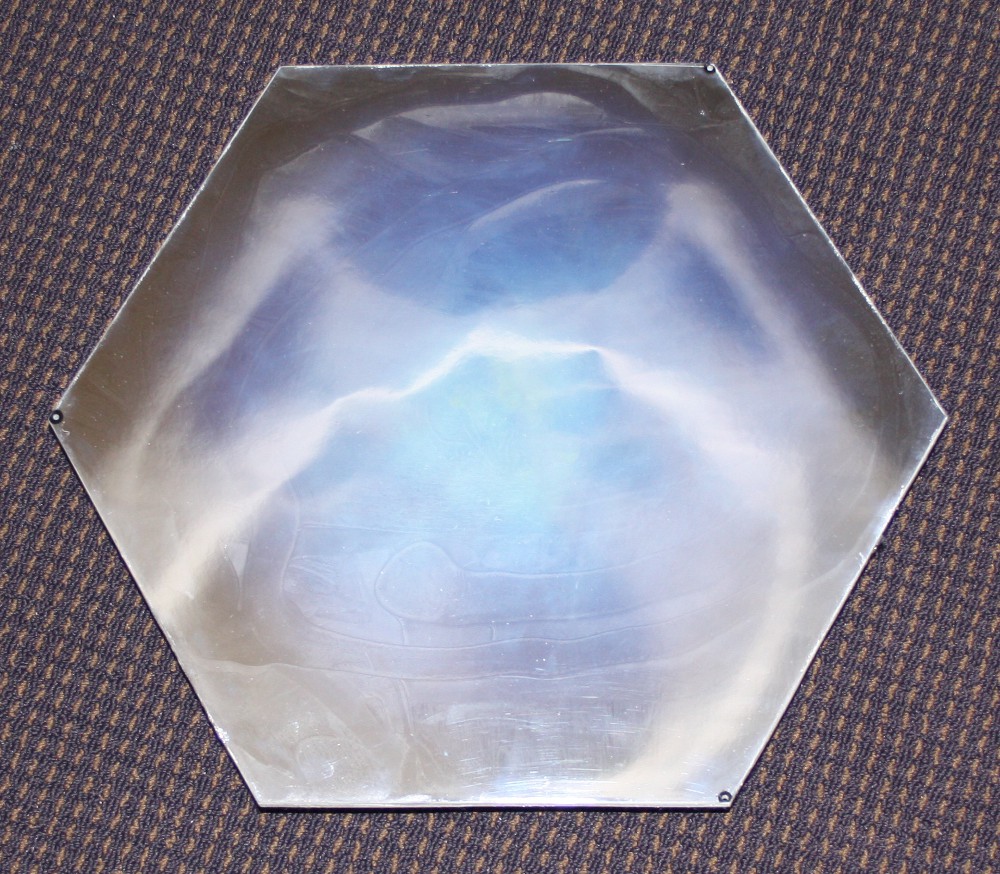 Dimensions:  flat to flat: 40 cm, hexagonal shape: 462 mm, radius of the curvature: 22,5 m.
  Results:  Direct composite coating with Aluminum is possible.
  Conclusion:
  Thermal issue plays important role for the composite mirrors,
  Fully sealed honeycomb solutions is problematic due to pressure changes.
Tests of the prototypes
Optical Tests:
Flat samples:
Test: climatic chamber: 10 cycles (180min. each); -15°C to +60°C,
Results: Slight deformation of sandwich structures,
Conclusion: Glass fiber most resistant for sandwich samples but carbon fiber for flat ones.
The first 1:1 prototype:
Test: 2f setup,
Results: Imprinted HC on Alanod surface and rings from HC milling,
Conclusion: The technology was updated for third prototype.

Results of Field Tests: 
Field test with the 1:1 prototype at HESS location since October 2011.(ageing, deflection and stress determination)

Mechanical Tests:
Under investigation  determination of material properties of the flat samples to check the FEM analyses correctness
Mirror testing system
mirror
light source
detector
Conception of the mirror testing system
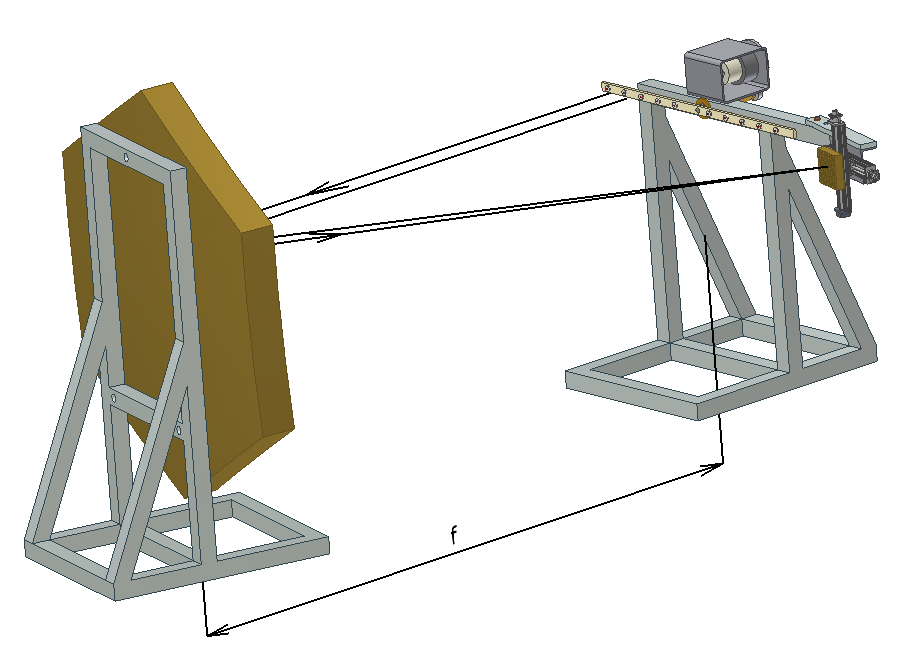 How it works: 
the mirror is illuminated by collimates beams,
light sources consists of several lasers (about four) which are fixed on the rotating arm,
the light focuses on the detector in the mirror focal distance,
industrial camera will be used as a detector.
Advantage and disadvantage:
  Fast and multiple-point test
  Authenticity with the target task
  Required long distance (mirror focal distance)
Test objective:
  Rating of geometry and reflexing
    properties of mirrors
  Confirmation of established   
    requirements
  Possibility of detailed analysis of mirror surface
   Quick test
24
Final remarks
The substrate is our  strongest  point
Now we concentrate on the development of the „middle layer” for surface roughness improvement.
We are still looking for new industrial partners to cooperation

Experience:
The prototypes allowed us to verify and improve the technology,
The thermal effects play an important role for composite mirror stability,
Direct aluminum coating on composite seems to be feasible and is under development now.
Contact person:
	Michał Karczewski:
	Project Manager      
	mkarczewski@cbk.waw.pl 	tel. +48 504 208 109
Thank youSpace Research Centre Team